Visual Studio 2010and.NET Framework 4Training Workshop
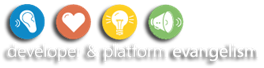 Presentation Outline (hidden slide):
Technical Level: 300
Intended Audience: Developers & Architects
Objectives (what do you want the audience to take away):
Understand Web Deployment improvements coming to Visual Studio 2010
Presentation Outline:
Review configuration in ASP.NET and IIS
Transforming settings in web.config
Packaging applications for deployment
Deploying packages to IIS
Once-click Deployment
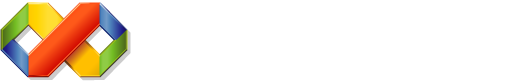 Web Deployment WithVisual Studio 2010
Name
Title
Organization
Email
[Speaker Notes: ESTIMATED TIME:
45 minutes]
Agenda
Review configuration in ASP.NET and IIS
Transforming settings in web.config
Packaging applications for deployment
Deploying packages to IIS
Once-click Deployment
ASP.NET and IIS Configuration
Configuration stored in XML files validated by a schema.
Schema describes configuration settings for IIS, ASP.NET and 3rd party applications.
Schema
Validation
Central configuration file for the server contains system wide configuration settings.
applicationHost.config
Distributed configuration files contain overrides and local site and application settings.
web.config
web.config
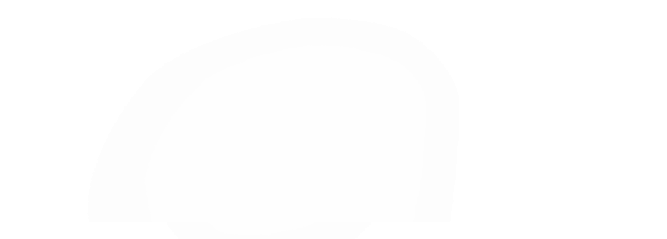 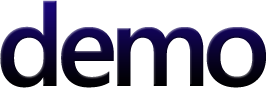 Review configuration in ASP.NET and IIS
Web Deployment Today
Multiple environments including Development, Testing, Staging and Production
Must manage settings for each environment
Difficult to keep environments consistent
Applications often need to be deployed by someone else


Need to package code, data, application settings and environment configuration for easier deployment
What are the components, settings, etc you have to deploy with your web application?
Managing Settings
Need consistent configuration with customizations across deployment environments
Having multiple web.config files introduces inconsistencies


Web.config transformations allows one master web.config with specific customizations for target environments
How it Transformation Works
Web.
config
Web.
Staging.
config
<appSettings>
  <add key="EnvironmentName" value="Staging" 
       xdt:Transform="SetAttributes(value)" 
       xdt:Locator="Match(key)" />
</appSettings>

<connectionStrings>
  <add name="LoggingConnectionString" 
       connectionString=“connection" 
       providerName="System.Data.SqlClient" 
       xdt:Transform="Replace" 
       xdt:Locator="Match(name)" />
</connectionStrings>
Deployed
Web.
config
Visual Studio
Transformation
Web.Config Transformation
Web.Config Transformation Locators
MS Deploy
Synchronize, Migrate, Deploy
Works with IIS 6.0 and IIS 7.0
Analyze the destination environment
Do a –whatif Analysis before committing operation
Includes a service for deploying applications remotely
Integration
Integrated with Powershell
Integrated in Visual Studio 2010
Compatible with Web Platform Installer
Integration with Visual Studio 2010
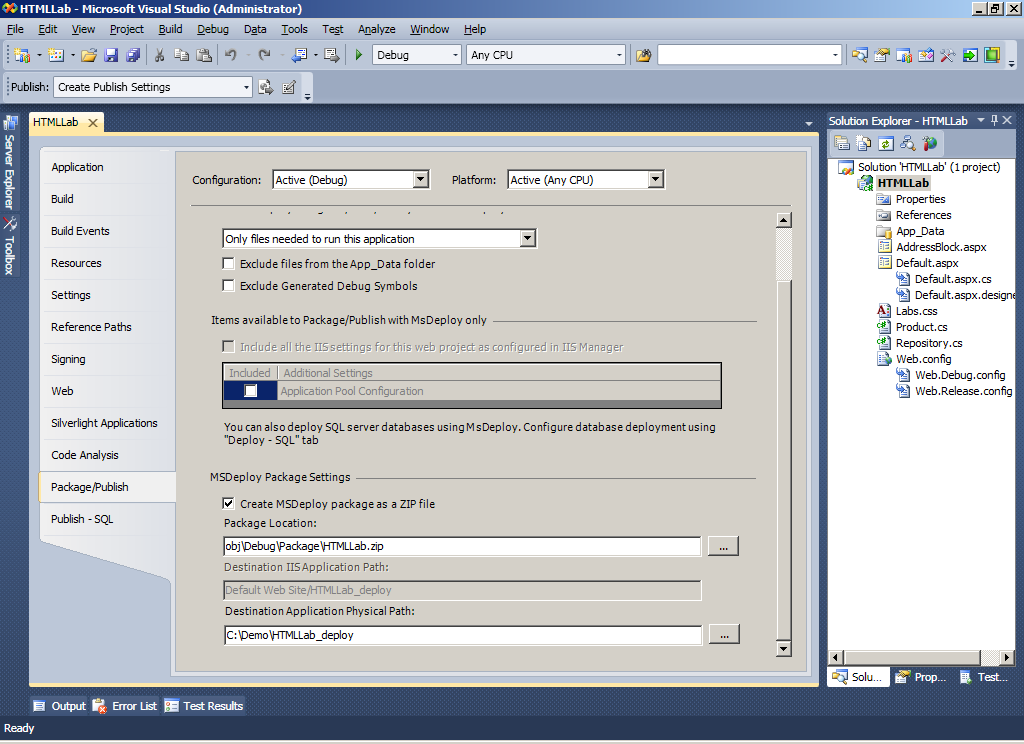 One-click Deployment
Leverages everything we’ve seen so far
Wraps multiple steps into a single click
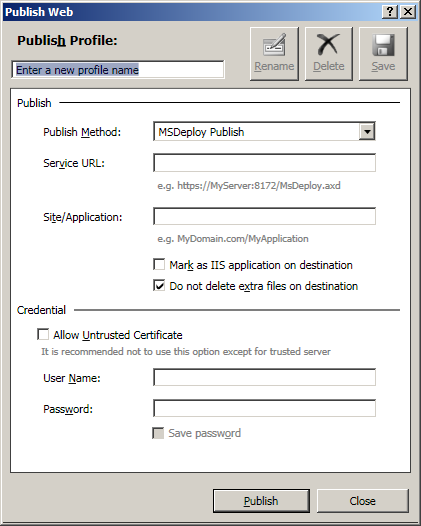 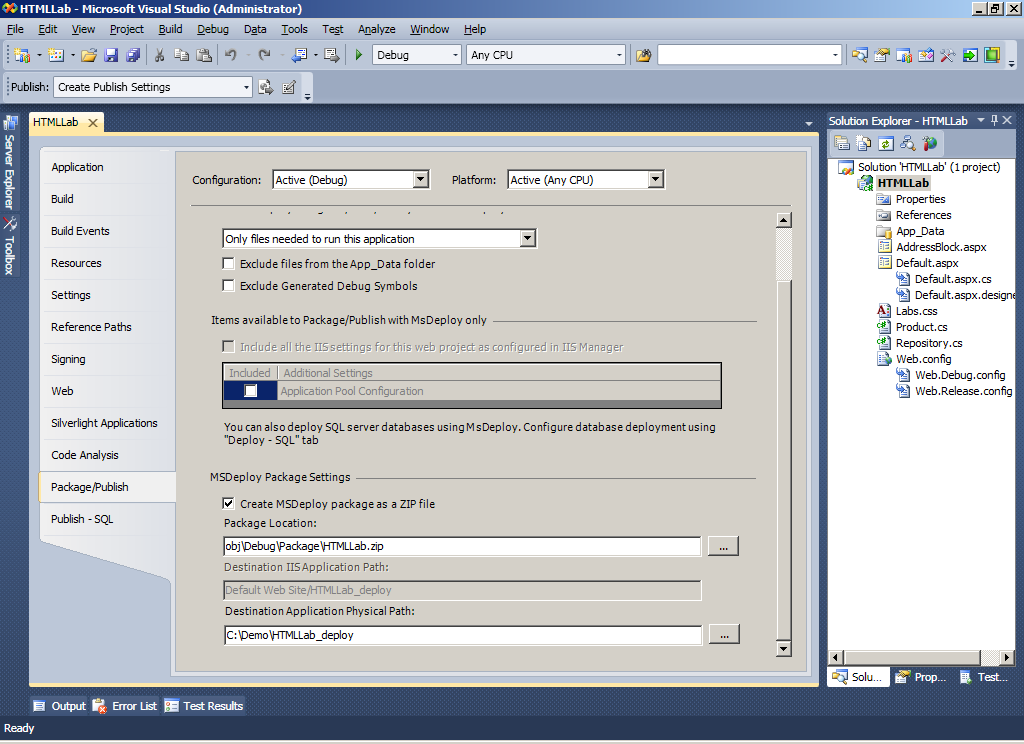 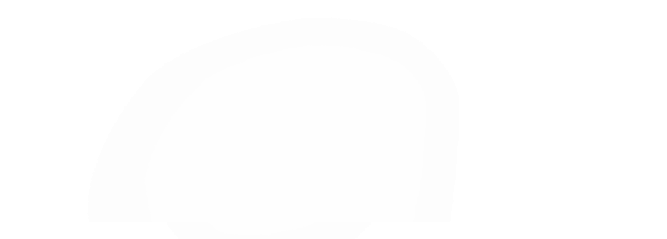 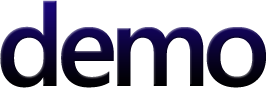 Making Deployment Easier
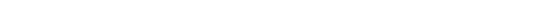